GOD’S COMFORT
2 CORINTHIANS 1:3-7
We cried together
Grief is a school we all must enter.
 
Where do you find your comfort?
2 Corinthians 1:3-7
Paul’s Afflictions
23 Are they servants of Christ? (I am out of my mind to talk like this.) I am more. I have worked much harder, been in prison more frequently, been flogged more severely, and been exposed to death again and again. 24 Five times I received from the Jews the forty lashes minus one.25 Three times I was beaten with rods, once I was pelted with stones, three times I was shipwrecked, I spent a night and a day in the open sea, 26 I have been constantly on the move. I have been in danger from rivers, in danger from bandits, in danger from my fellow Jews, in danger from Gentiles; in danger in the city, in danger in the country, in danger at sea; and in danger from false believers. 27 I have labored and toiled and have often gone without sleep; I have known hunger and thirst and have often gone without food; I have been cold and naked.28 Besides everything else, I face daily the pressure of my concern for all the churches.
PAIN PLANTS THE FLAG OF REALITY IN THE FORTRESS OF A REBEL HEART.
COMFORT FOR THE RIGHTEOUS
Not forsaken – Hebrews 13:5
Way of escape – I Corinthians 10:13
Fear no evil – Psalms 23:4
Redemption – Ephesians 1:6
Forgiveness – Ephesians 1:6
Peace that passes understanding – Philippians 4:7
Certainty of eternity – I Timothy 6:12
This world is not my home – Matthew 6:19-20
PAUL’S THORN IN THE FLESH
2 CORINTHIANS 12:7
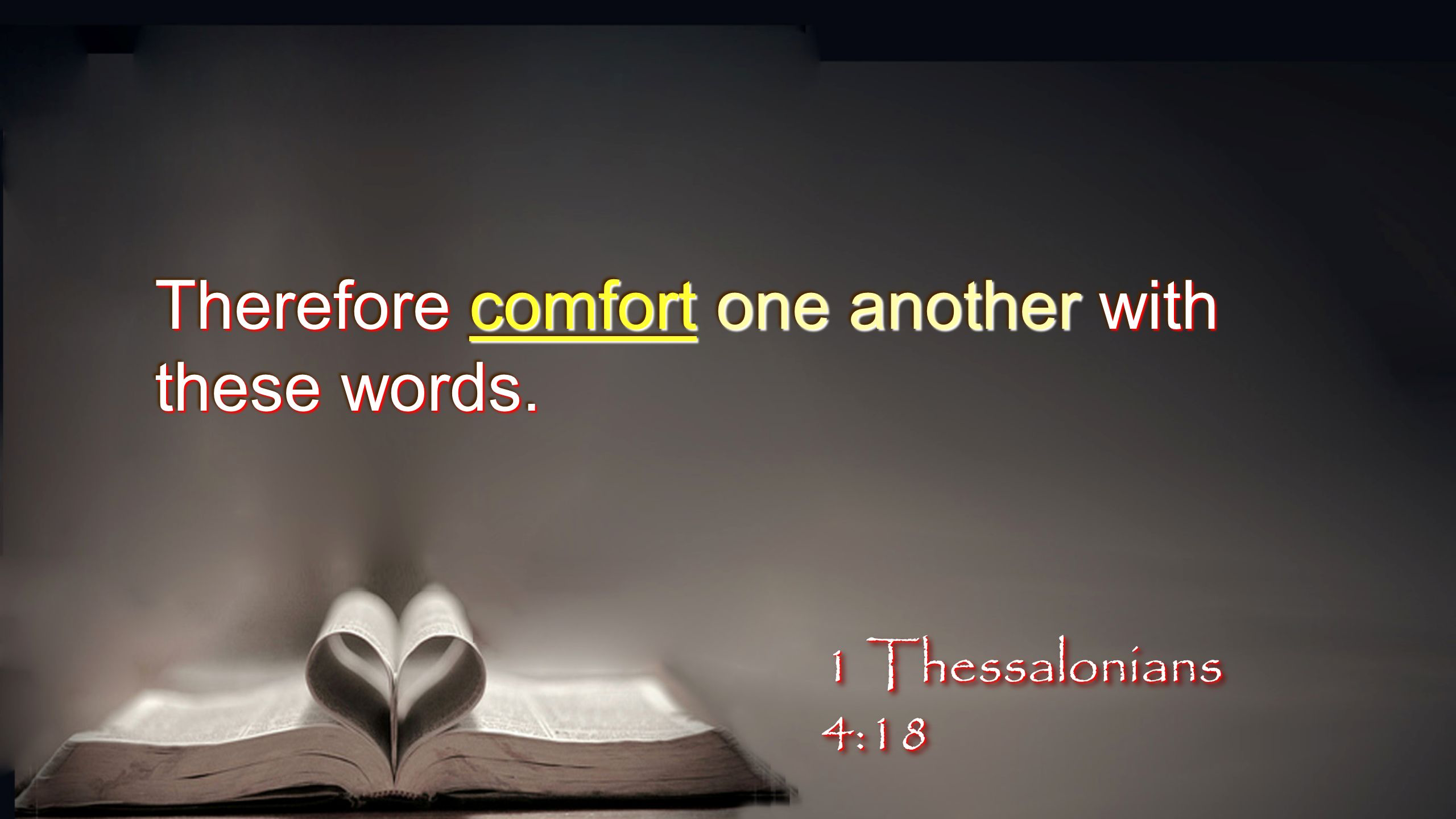 Oil and perfume make the heart glad,So a man’s counsel is sweet to his friend.PROVERBS 27:9
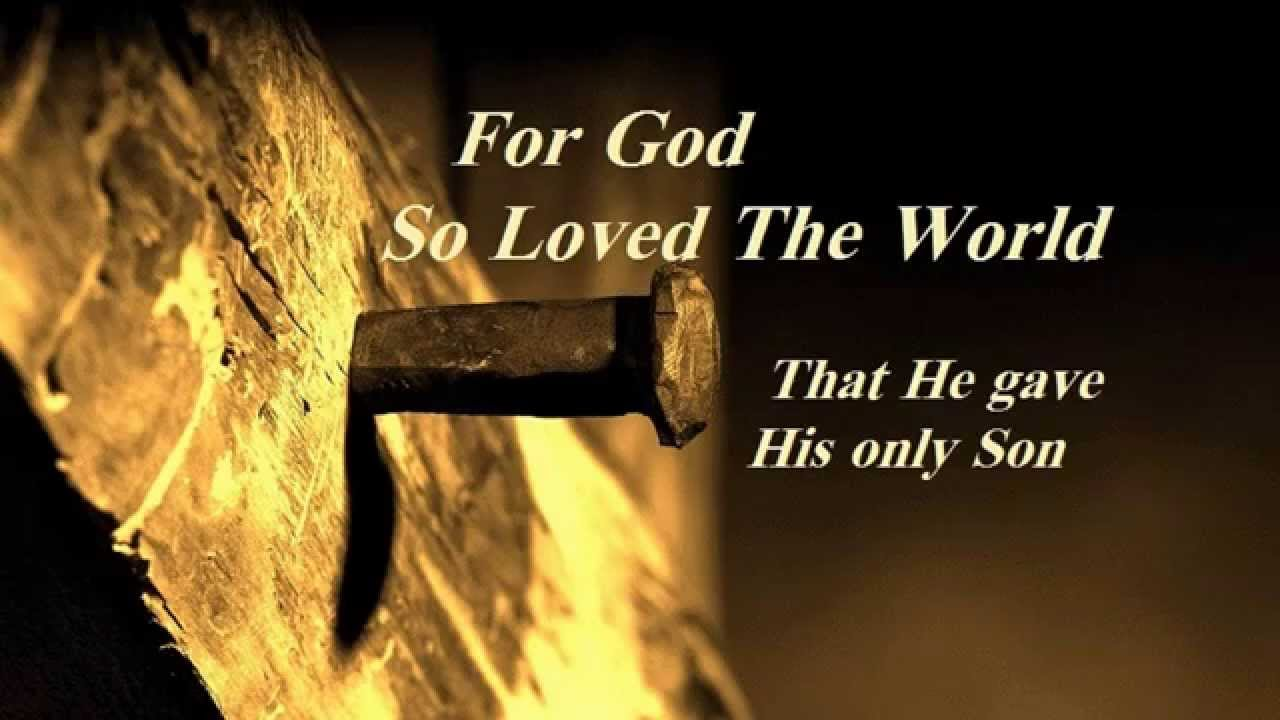 JOHN 3:16
GOD’S PART
MAN’S PART
His great love for man – John 3:16
Sending His son to redeem man – Luke 19:10
Direction of the Holy Spirit – John 16:13
The gospel, the sword – Romans 1:16, Hebrews 4:12
Atoning blood of Christ
Hear – Romans 10:17
Believe – Hebrews 11:6
Repent – Acts 17:30
Confess – Romans 10:10
Be baptized – Galatians 3:27
THE FINAL COMFORT
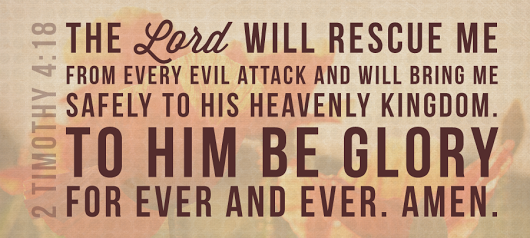